La place de la physique-chimie dans les enseignements professionnels et généraux associés
27 novembre 2020
Physique-chimie,enseignement professionnel
S’adapter aux évolutions liées aux enjeux de performance énergétique et de développement des sources d’énergies renouvelables
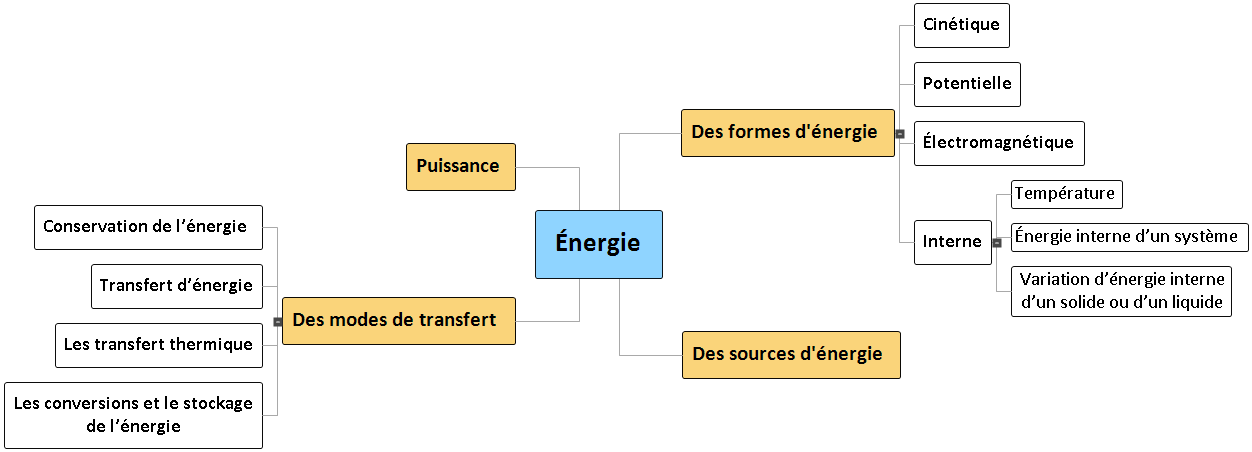 3 h de d’analyse-diagnostic-maintenance
4 h de cours et 4 h de travaux pratiques disciplinaires